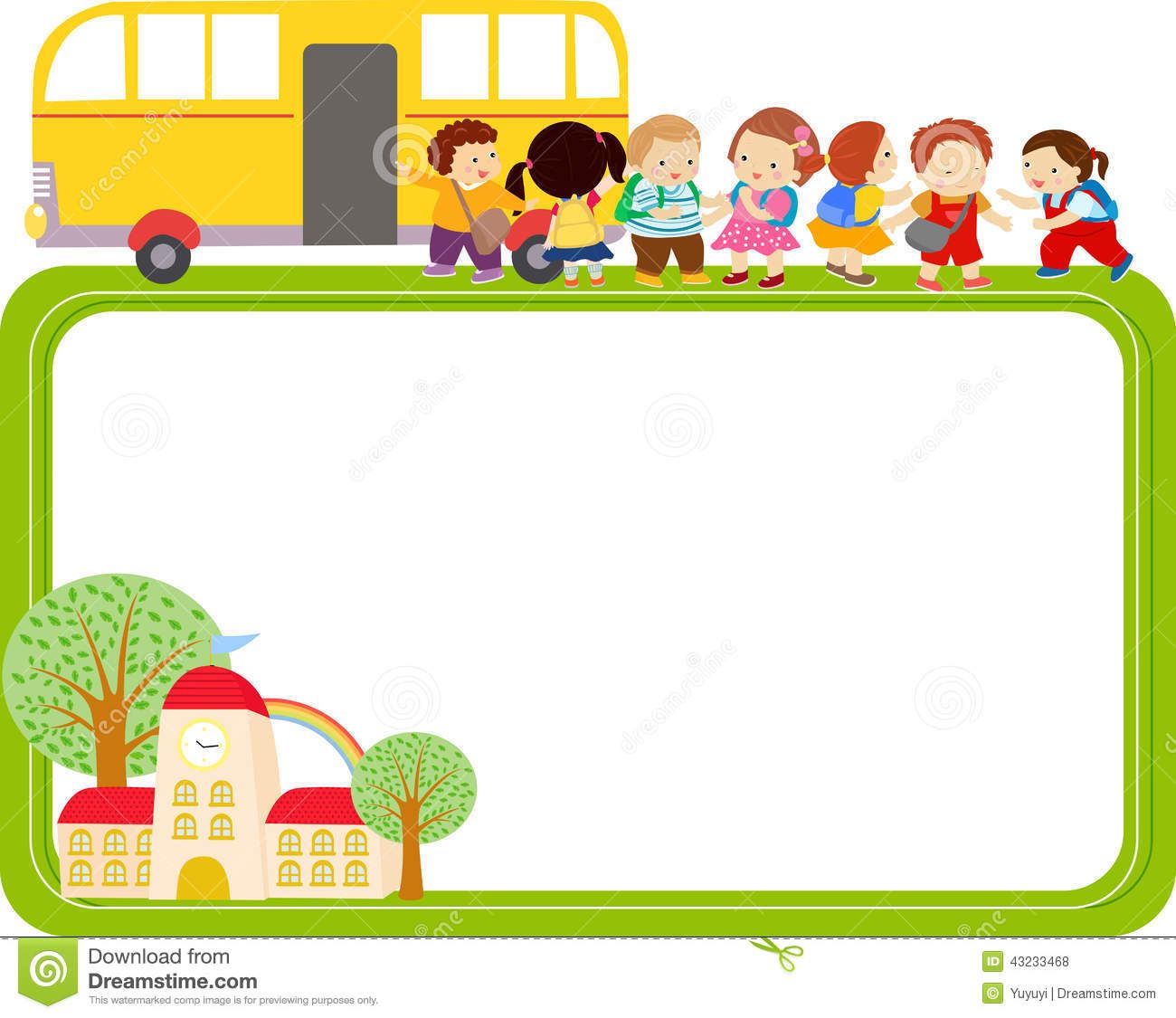 TOÁN
Lớp 3
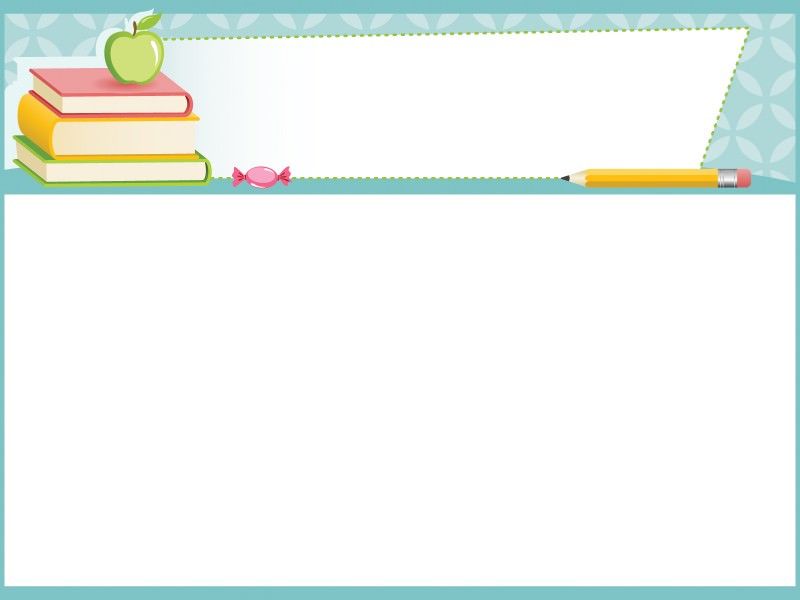 ÔN BÀI CŨ
- Muốn gấp một số lên nhiều lần ta làm thế nào?
- Muốn giảm một số đi một số lần ta làm thế nào?
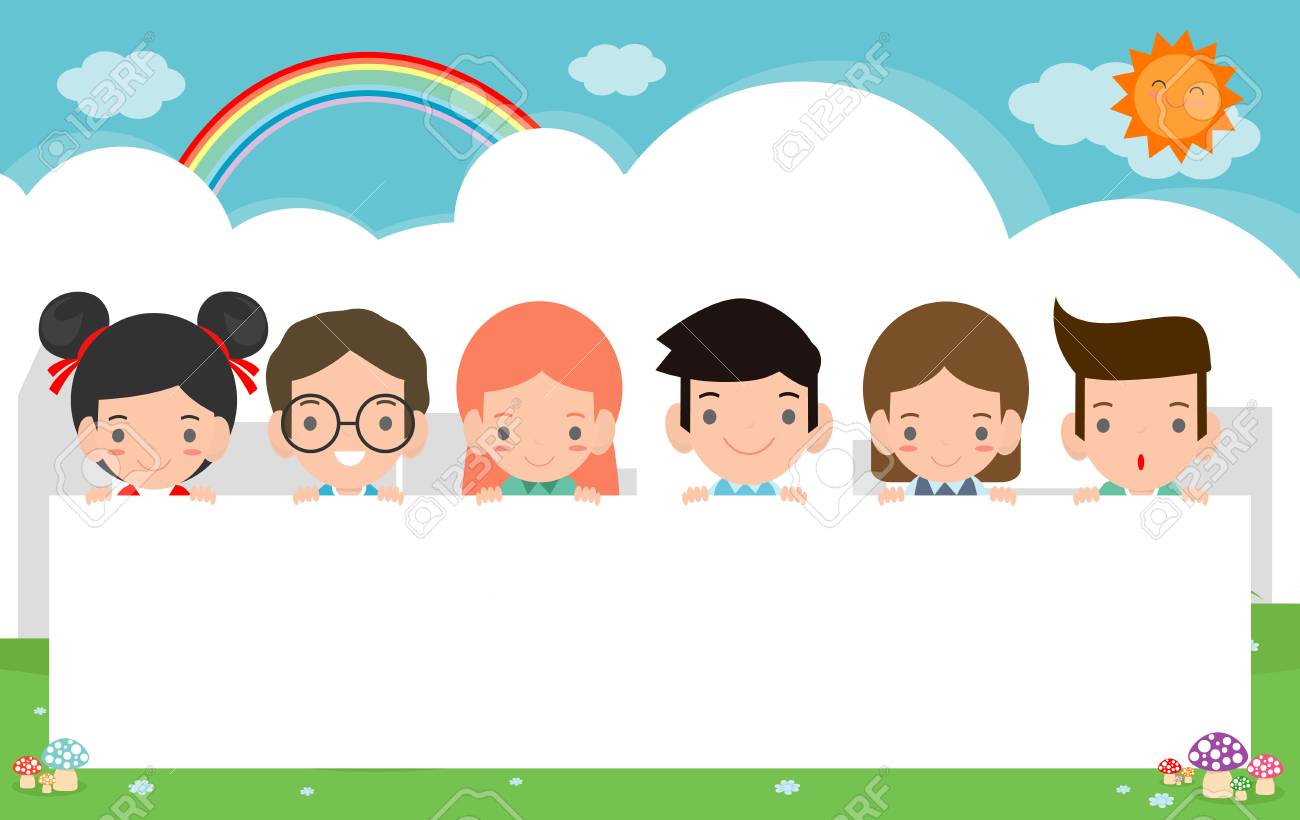 SO SÁNH SỐ LỚN 
GẤP MẤY LẦN SỐ BÉ
Bài toán: Đoạn thẳng AB dài 6 cm, đoạn thẳng CD dài 2 cm. Hỏi đoạn thẳng AB gấp mấy lần đoạn thẳng CD?
Tóm tắt :
Bài giải
6 cm
A
B
Độ dài đoạn thẳng AB gấp độ dài đoạn thẳng CD một số lần là:
C
D
6 : 2 = 3 (lần)
2cm
Đáp số : 3 lần
Muốn so sánh số lớn gấp số mấy lần số bé ta lấy số lớn chia cho số bé.
Muốn so sánh số lớn gấp mấy lần số bé ta làm như thế nào?
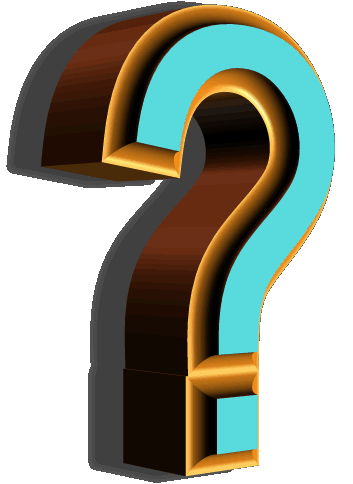 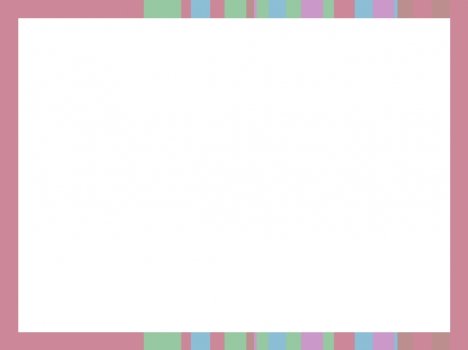 Bài 1: Trả lời câu hỏi : Trong mỗi hình dưới đây, số hình tròn màu xanh gấp mấy lần số hình màu tròn màu trắng?
a)
b)
c)
Soá hình troøn maøu xanh gaáp …… laàn soá hình troøn maøu traéng.
Soá hình troøn maøu xanh gaáp …… laàn soá hình troøn maøu traéng.
Soá hình troøn maøu xanh gaáp …… laàn soá hình troøn maøu traéng.
3
2
4
Vì: 6 : 2 = 3(lần)
Vì: 6 : 3 = 2(lần)
Vì: 16 : 4 = 4(lần)
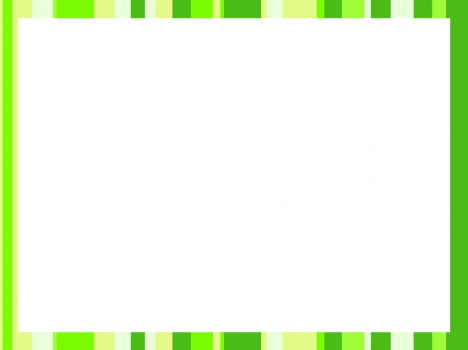 Bài 2: Trong vườn có 5 cây cau và 20 cây cam. Hỏi số cây cam gấp mấy lần số cây cau?
Tóm tắt:
20 cây
Cam
Cau
5 cây
Bài giải
Số cây cam gấp số cây cau số lần là :
20 : 5 = 4 (lần)
Đáp số : 4 lần
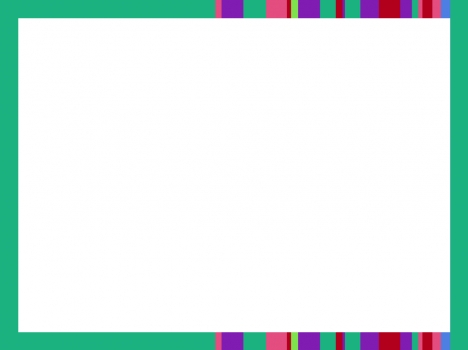 Bài 3: Một con lợn cân nặng 42 kg, một con ngỗng cân nặng 6 kg. Hỏi con lợn cân nặng gấp mấy lần con ngỗng?
Tóm tắt:
42 kg
Lợn
Ngỗng
6 kg
Bài giải
Con lợn nặng gấp con ngỗng số lần là :
42 : 6 = 7 (lần)
Đáp số : 7 lần
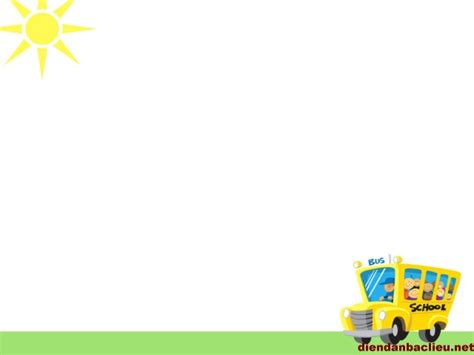 Bài 4: Tính chu vi :
a) Hình vuông MNPQ :
Bài giải
3 cm
M
N
Chu vi hình vuông MNPQ là:
3 x 4 = 12 ( cm )
3 cm
3 cm
Đáp số: 12 cm
Q
3 cm
P
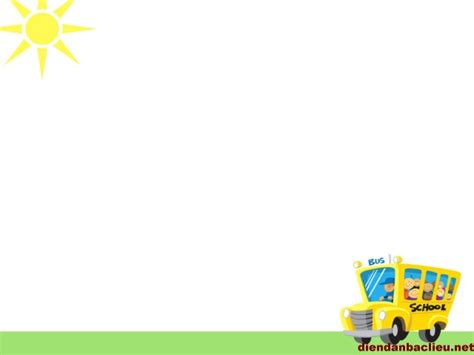 Bài 4: Tính chu vi :
b) Hình tứ giác ABCD :
B
4 cm
Bài giải
A
Chu vi hình tứ giác MNPQ là:
3 cm
5 cm
3 + 4  + 5 + 6 = 18  (cm)
Đáp số:  18 cm
D
6 cm
C
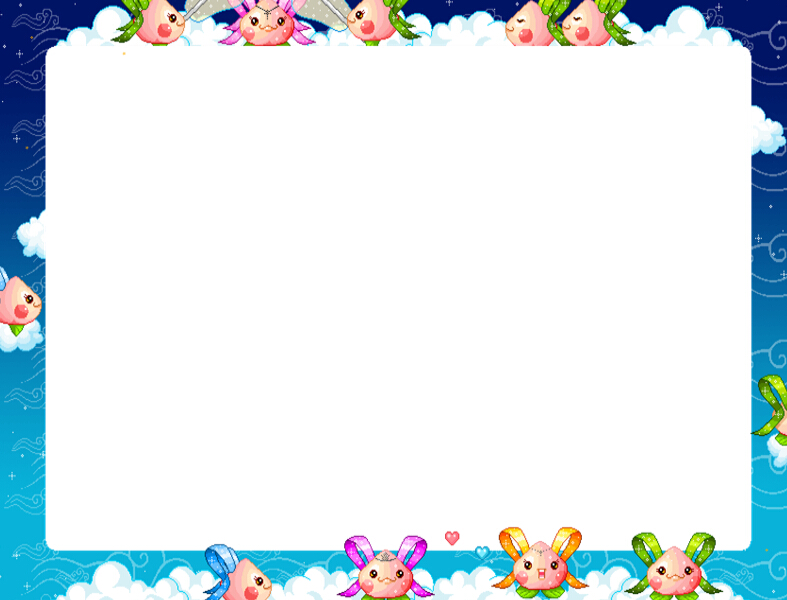 DẶN DÒ
Làm bài tập 2, 3 trang 57 vào vở. 
- Chuẩn bị bài tiếp theo:
Luyện tập (tr 58)